Αχιλλέας Μητσός

Οικονομία και Περιβάλλον Ι


7 – Διεθνές εμπόριο, διεθνείς οικονομικές σχέσεις
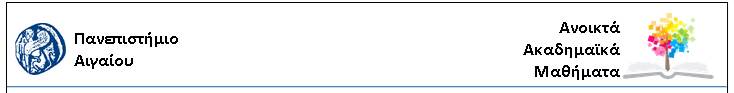 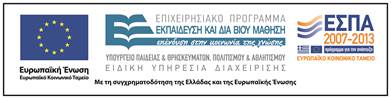 2013-2014      #8
Οικονομία και Περιβάλλον Ι
Αχιλλέας Μητσός
1
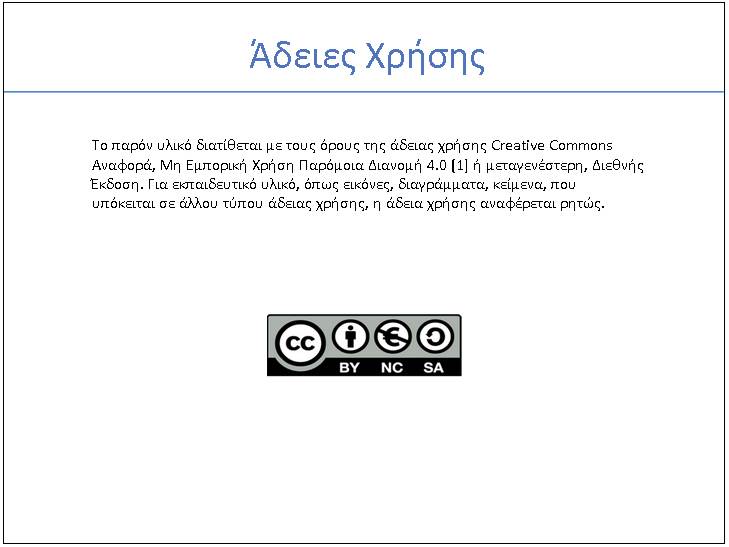 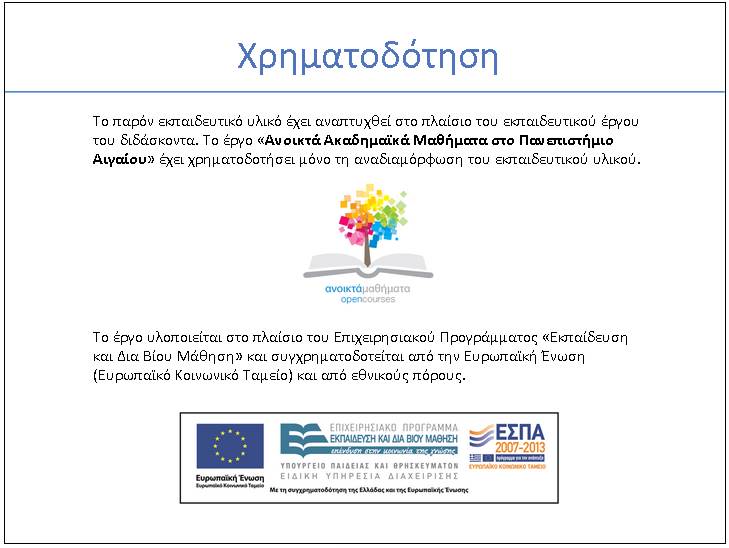 Θέματα
Εισαγωγή, επισκόπηση, βασικές έννοιες
Αλληλεξάρτηση και τα οφέλη του εμπορίου
Λειτουργία της αγοράς. Ζήτηση και προσφορά
Ελαστικότητα. Προσδιοριστικοί παράγοντες
Εξωτερικές επιπτώσεις, δημόσια αγαθά
Δημόσια πολιτική. Αρχές, μέσα δημόσιας παρέμβασης
Διεθνές εμπόριο, διεθνείς οικονομικές σχέσεις
Παραγωγή, ανταγωνισμός, μονοπώλια
2013-2014      #8
Οικονομία και Περιβάλλον Ι
Αχιλλέας Μητσός
4
Mankiw, G.N., Taylor, M.P.,
	Αρχές Οικονομικής Θεωρίας. Τόμος Α’ – Μικροοικονομική
	 Αθήνα: Gutenberg, 2010

Κεφ. 9
2013-2014      #8
Οικονομία και Περιβάλλον Ι Αχιλλέας Μητσός
5
Ερωτήματα:
Γιατί διεθνές εμπόριο;
Σε ποια προϊόντα διεθνές εμπόριο;
Γιατί σε αυτά τα προϊόντα διεθνές εμπόριο;
Κερδισμένοι και χαμένοι από διεθνές εμπόριο.
Στόχοι και τρόποι παρέμβασης στο διεθνές εμπόριο.
Περιορισμοί στην κρατική παρέμβαση.
Η Ε.Ε. ως τελωνειακή ένωση … και πέραν αυτής
2013-2014      #8
Οικονομία και Περιβάλλον Ι
Αχιλλέας Μητσός
6
1. Γιατί διεθνές εμπόριο;

… για αξιοποίηση της αρχής του συγκριτικού πλεονεκτήματος…
2013-2014      #8
Οικονομία και Περιβάλλον Ι
Αχιλλέας Μητσός
7
2. Σε ποια προϊόντα διεθνές εμπόριο;
	Σύγκριση («εξωγενούς») διεθνούς τιμής με εγχώρια τιμή
 Εξαγωγή προϊόντων όπου διεθνής τιμή > εγχώριας
 Εισαγωγή προϊόντων όπου διεθνής τιμή < εγχώριας
2013-2014      #8
Οικονομία και Περιβάλλον Ι
Αχιλλέας Μητσός
8
2. Σε ποια προϊόντα διεθνές εμπόριο;
	Σύγκριση («εξωγενούς») διεθνούς τιμής με εγχώρια τιμή
 Εξαγωγή προϊόντων όπου διεθνής τιμή > εγχώριας



           P				                
	       D 	         S			       
          Pi
          Pd				              

				              


            0             Qd’  Qd   Qi			

	Εξαγωγές: Qi – Qd
2013-2014      #8
Οικονομία και Περιβάλλον Ι
Αχιλλέας Μητσός
9
2. Σε ποια προϊόντα διεθνές εμπόριο;
	Σύγκριση («εξωγενούς») διεθνούς τιμής με εγχώρια τιμή

 Εισαγωγή προϊόντων όπου διεθνής τιμή < εγχώριας


           				                P
	        	         			       D	             S
          
          				              Pd

				               Pi


                         	     			0          Qi  Qd    Qd’

					      Εισαγωγές: Qd’ - Qi
2013-2014      #8
Οικονομία και Περιβάλλον Ι
Αχιλλέας Μητσός
10
3. Γιατί σε αυτά τα προϊόντα διεθνές εμπόριο;

Σημασία: 
 «συντελεστών παραγωγής»,
 τεχνολογίας
2013-2014      #8
Οικονομία και Περιβάλλον Ι
Αχιλλέας Μητσός
11
4. Κερδισμένοι και χαμένοι από διεθνές εμπόριο.

Αν 	Χώρα Α εξάγει το Χ και εισάγει το Υ,
	Χώρα Β εξάγει το Ψ και εισάγει το Χ
Κερδισμένοι από εμπόριο:
		Εξαγωγείς προϊόντος Χ στη χώρα Α
		Εξαγωγείς προϊόντος Ψ στη χώρα Β
Χαμένοι από εμπόριο:
		Καταναλωτές προϊόντος Χ στη χώρα Α
		Καταναλωτές προϊόντος Ψ στη χώρα Β

             P				                P
	       D 	         S			       D	             S
          Pi
          Pd				              Pd

				               Pi


            0             Qd’  Qd   Qi			0          Qi  Qd    Qd’
	Εξαγωγές: Qi – Qd			      Εισαγωγές: Qd’ - Qi
2013-2014      #8
Οικονομία και Περιβάλλον Ι
Αχιλλέας Μητσός
12
5. Στόχοι & τρόποι παρέμβασης στο διεθνές εμπόριο

        Υποκατάσταση εισαγωγών
        Ενίσχυση εξαγωγών
2013-2014      #8
Οικονομία και Περιβάλλον Ι
Αχιλλέας Μητσός
13
5. Στόχοι & τρόποι παρέμβασης στο διεθνές εμπόριο

        Υποκατάσταση εισαγωγών
        Ενίσχυση εξαγωγών
για λόγους: 
 ισοζυγίου εξωτερικών συναλλαγών, 
 δημόσιων εσόδων, 
 προστασίας εγχώριας παραγωγής, 
 «νηπιακής βιομηχανίας», 
 εσωτερικής ασφάλειας κ.λπ.
2013-2014      #8
Οικονομία και Περιβάλλον Ι
Αχιλλέας Μητσός
14
5. Στόχοι & τρόποι παρέμβασης στο διεθνές εμπόριο

        Υποκατάσταση εισαγωγών
        Ενίσχυση εξαγωγών
για λόγους: 
 ισοζυγίου εξωτερικών συναλλαγών, 
 δημόσιων εσόδων, 
 προστασίας εγχώριας παραγωγής, 
 «νηπιακής βιομηχανίας», 
 εσωτερικής ασφάλειας κ.λπ.
Μέτρα:		
		Α - Σχετικές τιμές εισαγωγών / εξαγωγών
		
Β - Εξαγωγές				Γ - Εισαγωγές
2013-2014      #8
Οικονομία και Περιβάλλον Ι
Αχιλλέας Μητσός
15
5. Στόχοι & τρόποι παρέμβασης στο διεθνές εμπόριο

        Υποκατάσταση εισαγωγών
        Ενίσχυση εξαγωγών
για λόγους: 
 ισοζυγίου εξωτερικών συναλλαγών, 
 δημόσιων εσόδων, 
 προστασίας εγχώριας παραγωγής, 
 «νηπιακής βιομηχανίας», 
 εσωτερικής ασφάλειας κ.λπ.
Μέτρα:		
		Α - Σχετικές τιμές εισαγωγών / εξαγωγών
		* Ισοτιμία νομίσματος
2013-2014      #8
Οικονομία και Περιβάλλον Ι
Αχιλλέας Μητσός
16
5. Στόχοι & τρόποι παρέμβασης στο διεθνές εμπόριο

        Υποκατάσταση εισαγωγών
        Ενίσχυση εξαγωγών
για λόγους: 
 ισοζυγίου εξωτερικών συναλλαγών, 
 δημόσιων εσόδων, 
 προστασίας εγχώριας παραγωγής, 
 «νηπιακής βιομηχανίας», 
 εσωτερικής ασφάλειας κ.λπ.
Μέτρα:		
		Α - Σχετικές τιμές εισαγωγών / εξαγωγών
		* Ισοτιμία νομίσματος
Β - Εξαγωγές				
* Επιδότηση εξαγόμενων προϊόντων
* Αύξηση συντελεστών παραγωγής	
* Αύξηση παραγωγικότητας
2013-2014      #8
Οικονομία και Περιβάλλον Ι
Αχιλλέας Μητσός
17
5. Στόχοι & τρόποι παρέμβασης στο διεθνές εμπόριο

        Υποκατάσταση εισαγωγών
        Ενίσχυση εξαγωγών
για λόγους: 
 ισοζυγίου εξωτερικών συναλλαγών, 
 δημόσιων εσόδων, 
 προστασίας εγχώριας παραγωγής, 
 «νηπιακής βιομηχανίας», 
 εσωτερικής ασφάλειας κ.λπ.
Μέτρα:		
		Α - Σχετικές τιμές εισαγωγών / εξαγωγών
		* Ισοτιμία νομίσματος
					Γ - Εισαγωγές
					* Τιμή εισαγόμενων (Δασμοί)
					* Ποσότητα εισαγόμενων
					   (Ποσοτικοί περιορισμοί, κ.λπ.)
2013-2014      #8
Οικονομία και Περιβάλλον Ι
Αχιλλέας Μητσός
18
5. Στόχοι & τρόποι παρέμβασης στο διεθνές εμπόριο

        Υποκατάσταση εισαγωγών
        Ενίσχυση εξαγωγών
για λόγους: 
 ισοζυγίου εξωτερικών συναλλαγών, 
 δημόσιων εσόδων, 
 προστασίας εγχώριας παραγωγής, 
 «νηπιακής βιομηχανίας», 
 εσωτερικής ασφάλειας κ.λπ.
Μέτρα:		
		Α - Σχετικές τιμές εισαγωγών / εξαγωγών
		* Ισοτιμία νομίσματος
Β - Εξαγωγές				Γ - Εισαγωγές
* Επιδότηση εξαγόμενων προϊόντων	* Τιμή εισαγόμενων (Δασμοί)
* Αύξηση συντελεστών παραγωγής		* Ποσότητα εισαγόμενων
* Αύξηση παραγωγικότητας		   (Ποσοτικοί περιορισμοί, κ.λπ.)
2013-2014      #8
Οικονομία και Περιβάλλον Ι
Αχιλλέας Μητσός
19
6. Περιορισμοί στην κρατική παρέμβαση.

 Κίνδυνος αντιποίνων
 Πολυμερείς συμφωνίες – Παγκόσμιος Οργανισμός Εμπορίου
 Διμερείς συμφωνίες
 Τελωνειακές ενώσεις
	Η Ευρωπαϊκή Ένωση (και οι συμβεβλημένες χώρες)
2013-2014      #8
Οικονομία και Περιβάλλον Ι
Αχιλλέας Μητσός
20
7. Η Ε.Ε. ως τελωνειακή ένωση … και πέραν αυτής
Τι αποφασίζει. Πολυεπίπεδη διακυβέρνηση
 Εσωτερική αγορά προϊόντων, υπηρεσιών
 Ανταγωνισμός – μονοπωλιακή θέση
 Ανταγωνισμός – κρατικές ενισχύσεις
 Κοινή εμπορική πολιτική
 Ελεύθερη διακίνηση εργαζόμενων, κεφαλαίων
 Νομισματική Ένωση
 Διόρθωση αγοράς
 [Ατομική] αναδιανομή, κοινωνική πολιτική
 Δια-κρατική, δια-περιφερειακή αναδιανομή
 Διεθνείς (οικονομικές, και όχι μόνο) σχέσεις
Ποιος, πως αποφασίζει
 Διακρατικά και Υπερκρατικά Όργανα και θεσμοί
2013-2014      #8
Οικονομία και Περιβάλλον Ι
Αχιλλέας Μητσός
21